LIGHT ENERGY
SUBJECT-PHYSICS  CHAPTER NUMBER-5
LEARNING  OBJECTIVE
 Students will be able to :
state the laws of reflection.
 Draw ray diagram to illustrate formation of image by a plane mirror.
apply the law of reflection to predict the position of images formed by objects in front of a plane mirror.
Identify different types of mirrors.
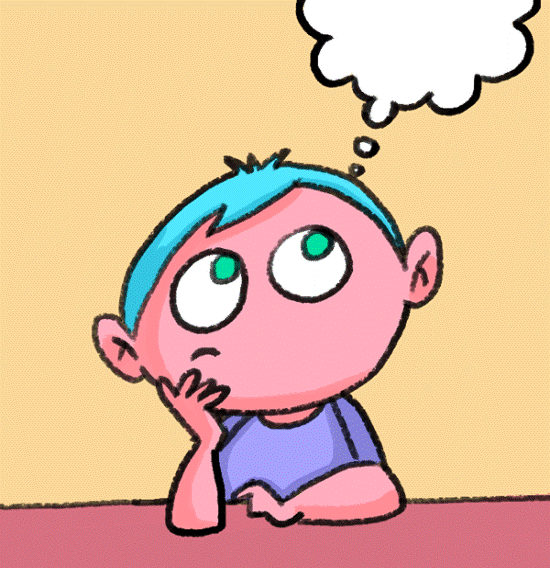 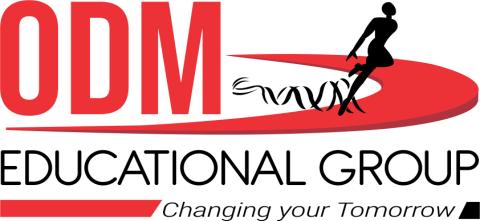 Recapitulation
https://youtu.be/v5SuSB_93FM
Refraction of light.
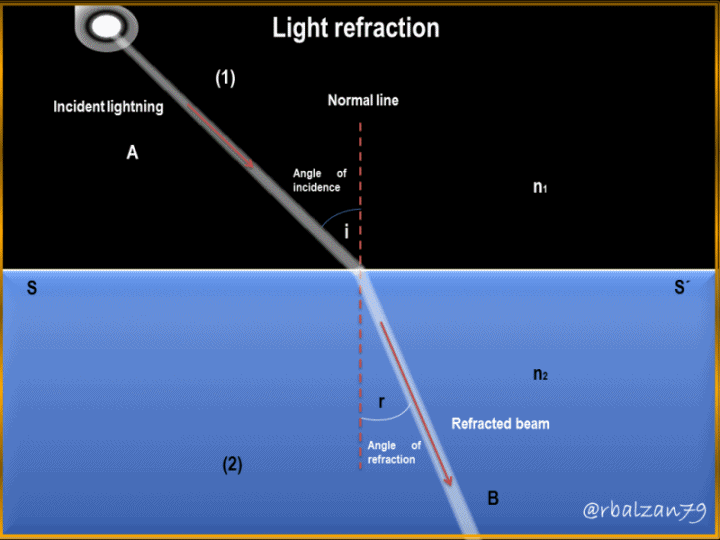 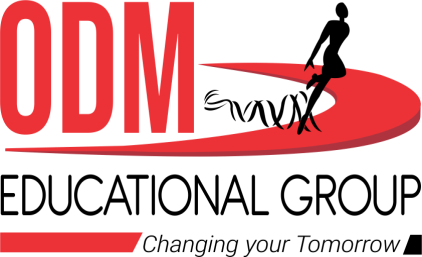 Refraction of light.When light travels from rarer to denser medium
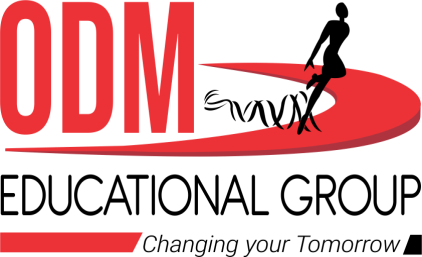 Refraction of light.When light ray travels from denser to rarer medium
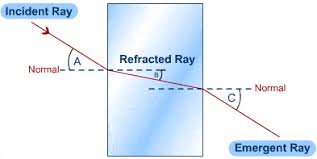 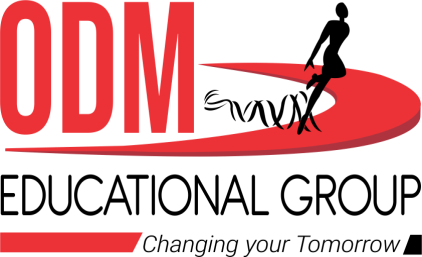 Refraction of light.Through a glass slab
https://youtu.be/OdcHCRF00jM 
https://youtu.be/F8UAwyW8yBs
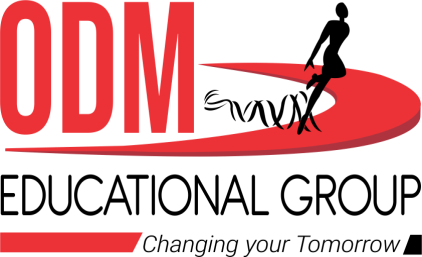 Speed of light in different media
Speed of light in air: 3×108 m/s.
Speed of light in water: 2.25×108 m/s.
Speed of light in glass : 2×108 m/s.
Glass is optically denser than air or air is optically rarer than glass.
Refraction of light
The change in the direction of path of light when it passes from one optical medium to another optical medium is called refraction of light.
When a light ray travels from rarer to denser medium:
When a light ray travels from a denser to rarer medium:
When a light ray is incident normally on surface separating two media:
When a light ray travels from rarer to denser medium:
When a light ray travels from a denser to rarer medium:
When a light ray is incident normally on surface separating two media:
THANKING YOU
ODM EDUCATIONAL GROUP